84. Ven, Santo Espíritu
1. Congregados suplicamos
Que nos des tu bendición;
Sólo en tu poder confiamos,
Esperamos ya la unción.

Coro:
Ven, Santo Espíritu,
Henos en humildad,
Pues sólo Tú nos das la santidad.
2. En tu gracia nos gloriamos
Y cantamos de tu amor;
Tu promesa hoy esperamos;
Ven a nos, Consolador. 

Coro:
Ven, Santo Espíritu,
Henos en humildad,
Pues sólo Tú nos das la santidad.
3. Ante Ti nos humillamos,
Con fe sólo en tu virtud;
De tu Espíritu deseamos
Recibir la plenitud. 

Coro:
Ven, Santo Espíritu,
Henos en humildad,
Pues sólo Tú nos das la santidad.
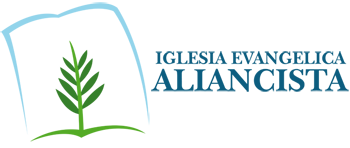